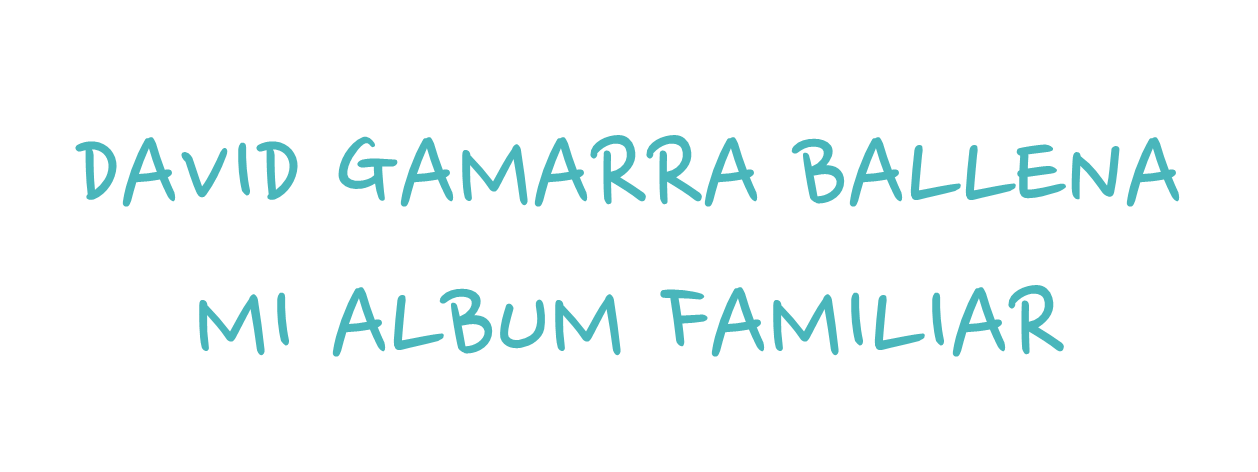 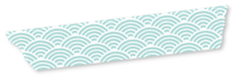 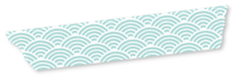 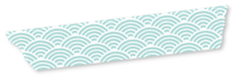 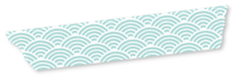 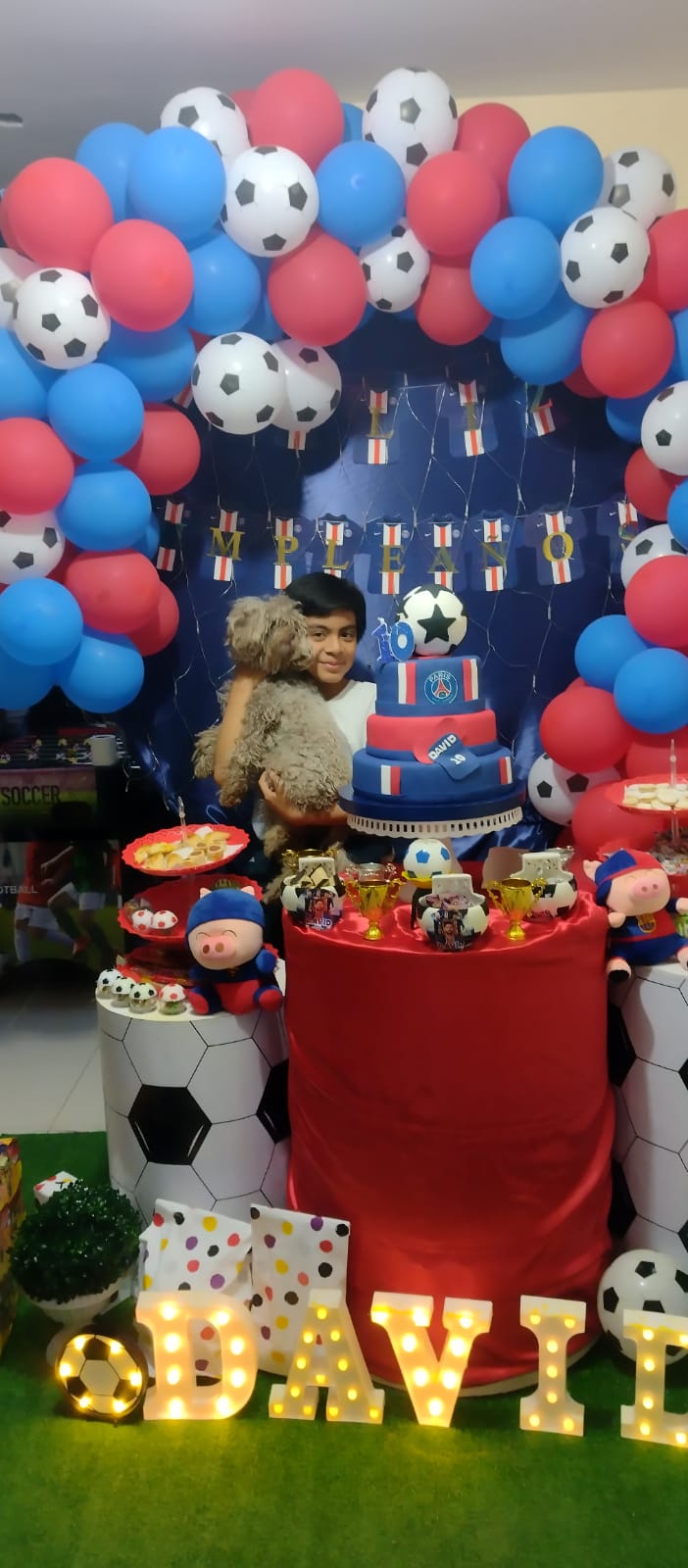 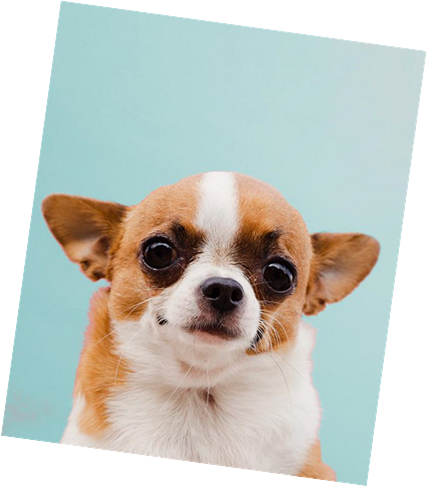 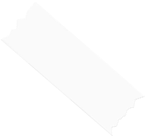 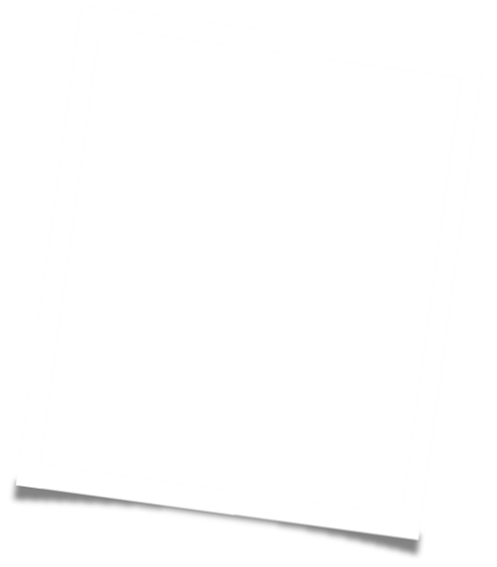 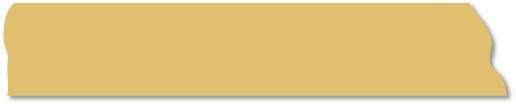 MI CUMPLEAÑOS
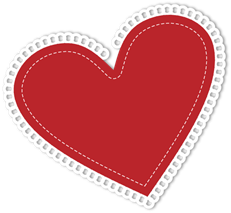 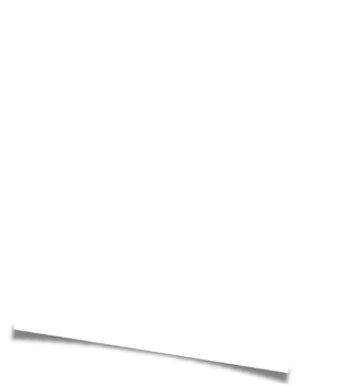 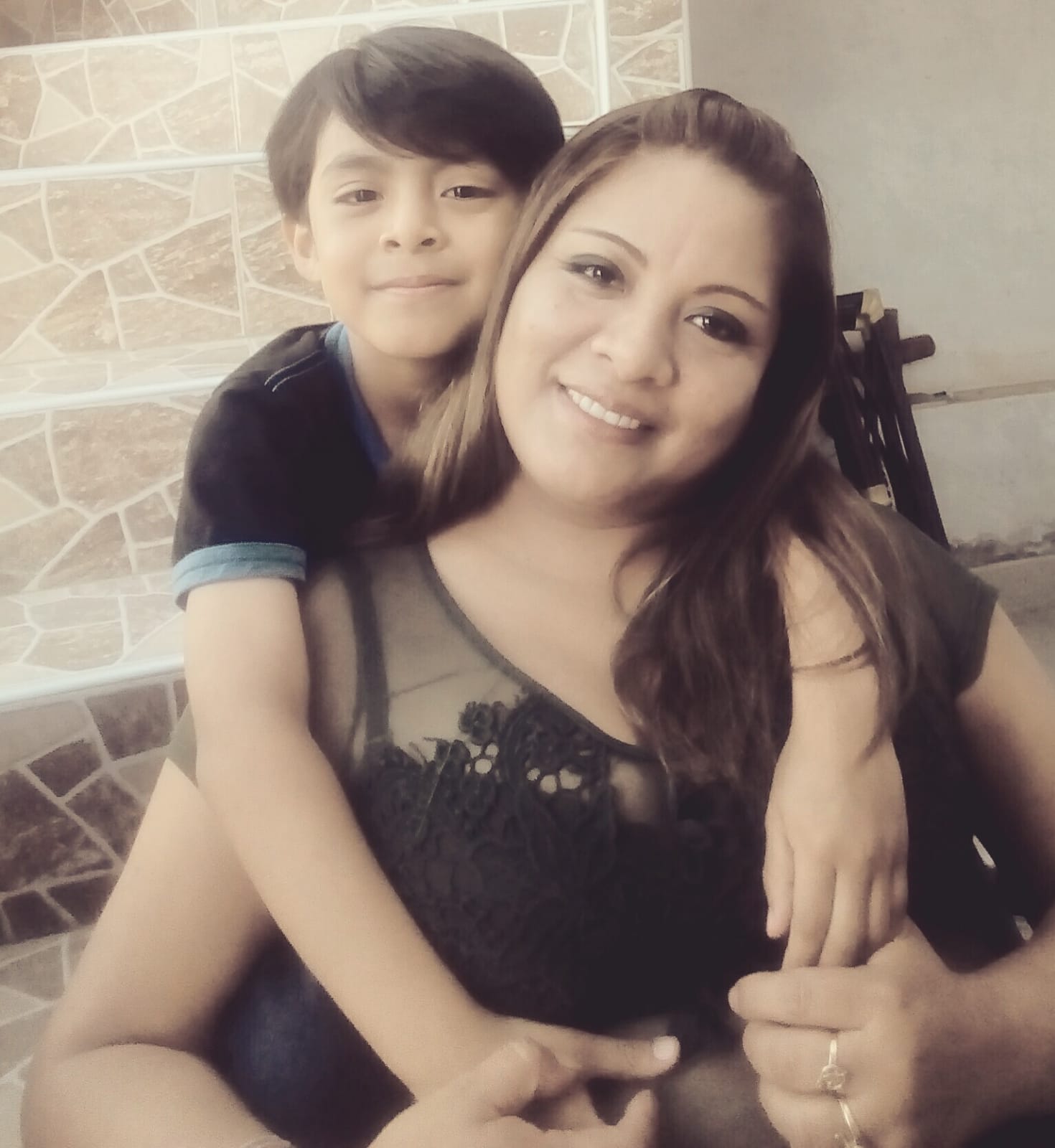 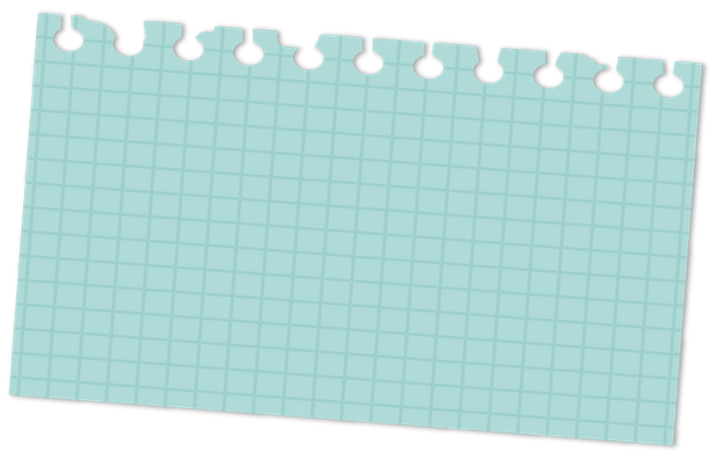 DE PASEO CON MAMI
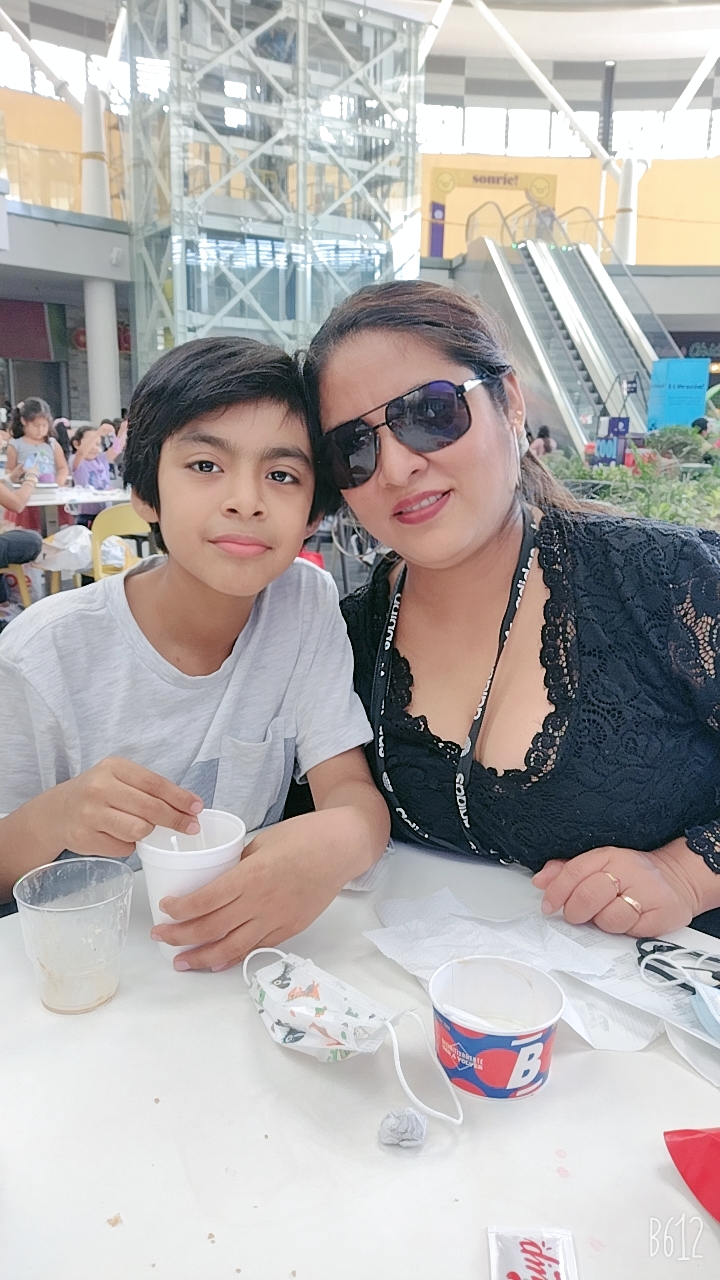 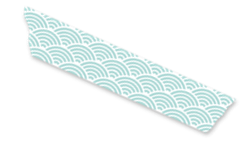 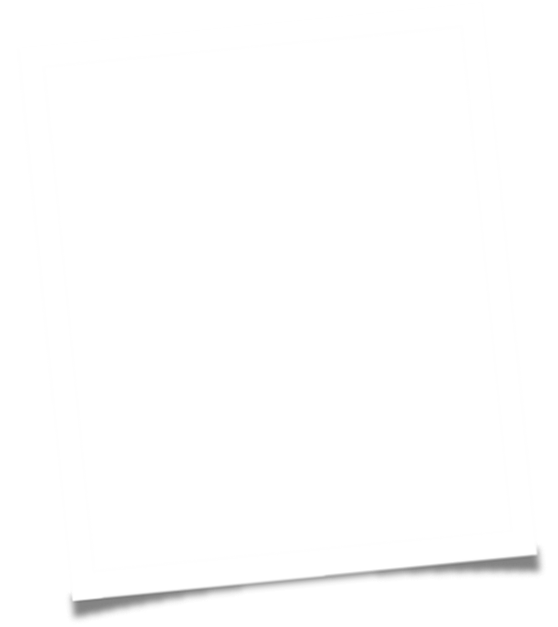 A COMER HELADOS
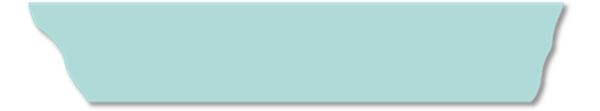 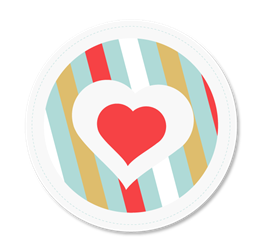 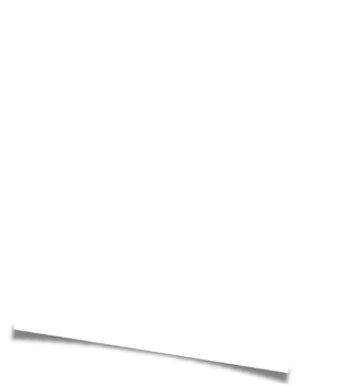 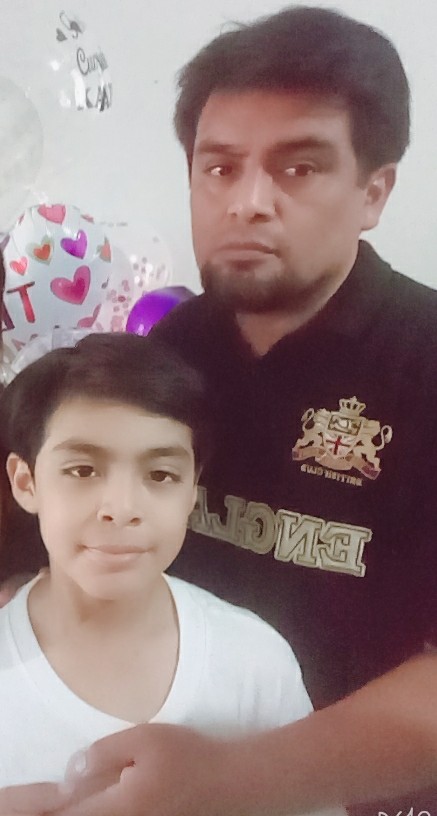 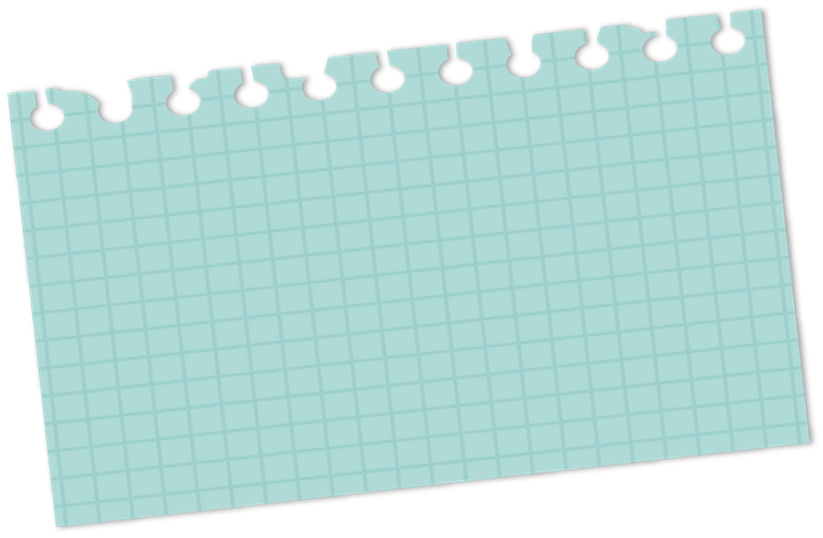 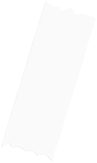 UNA TARDE CON PAPÁ
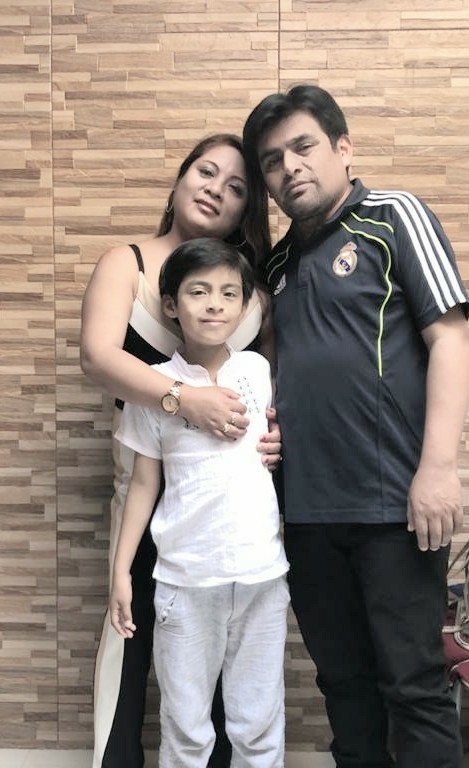 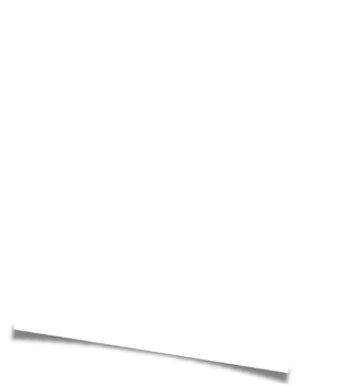 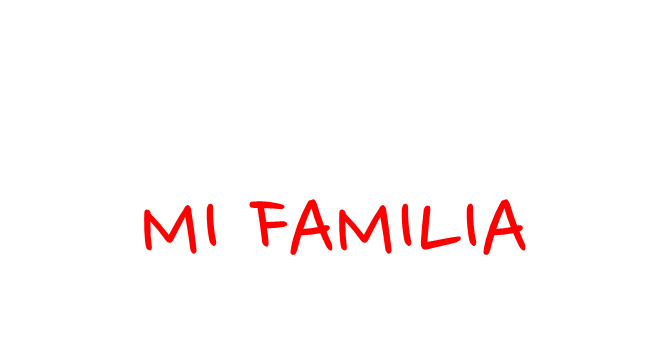 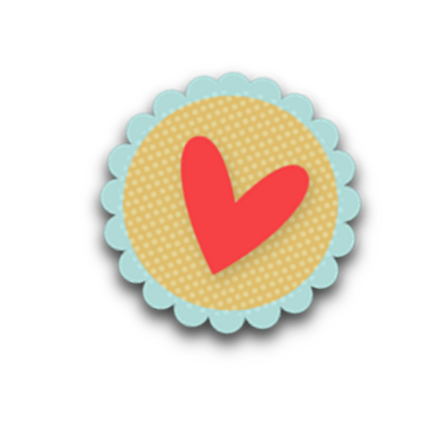 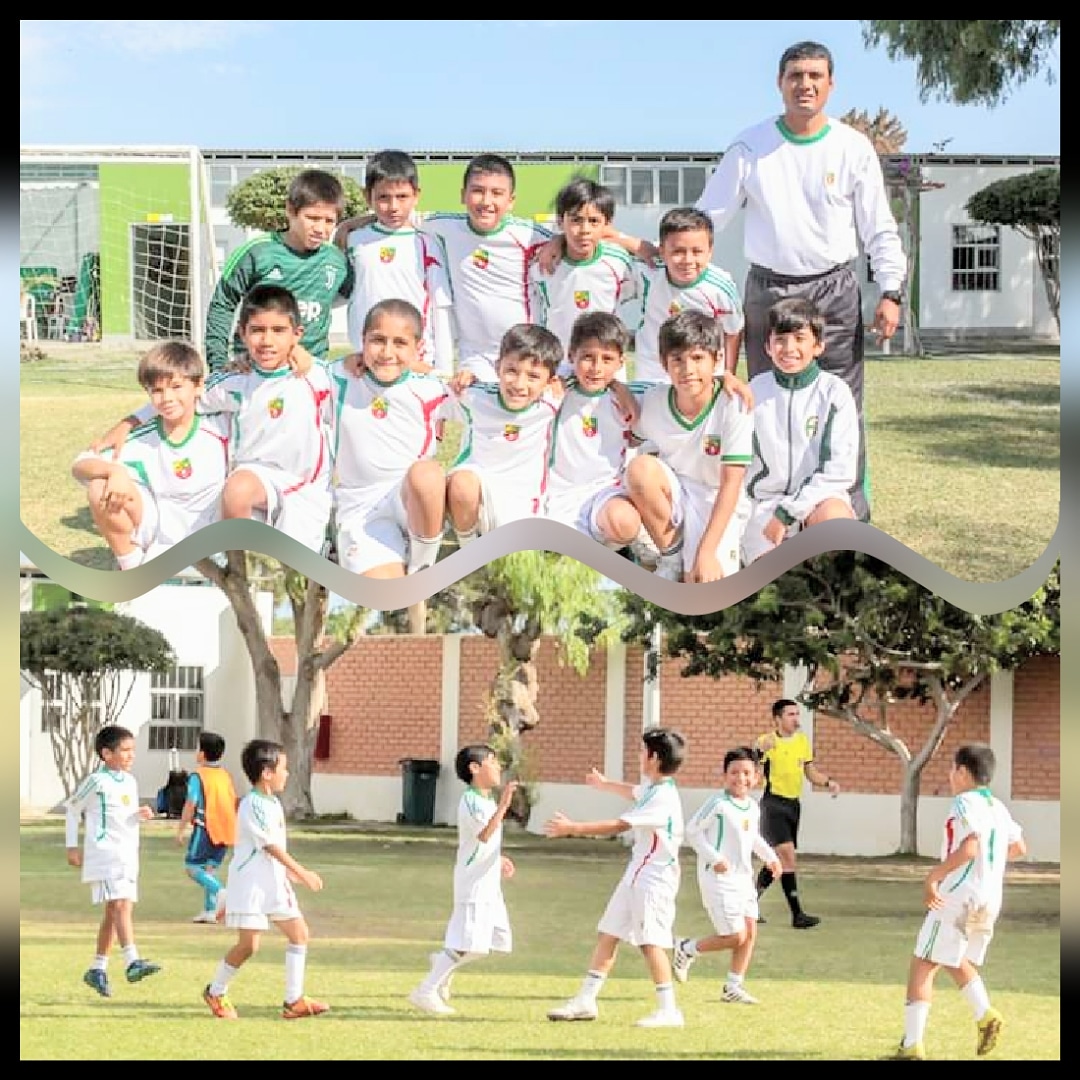 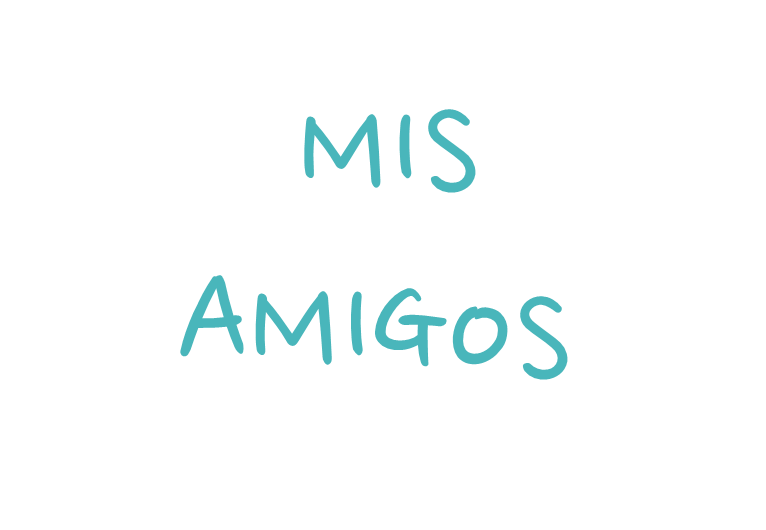 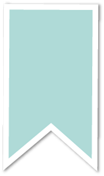 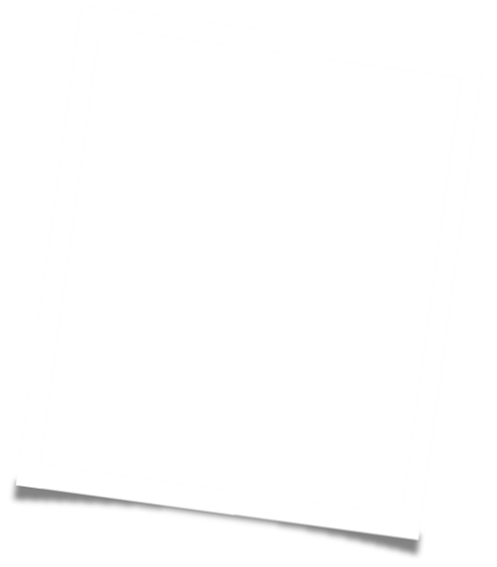 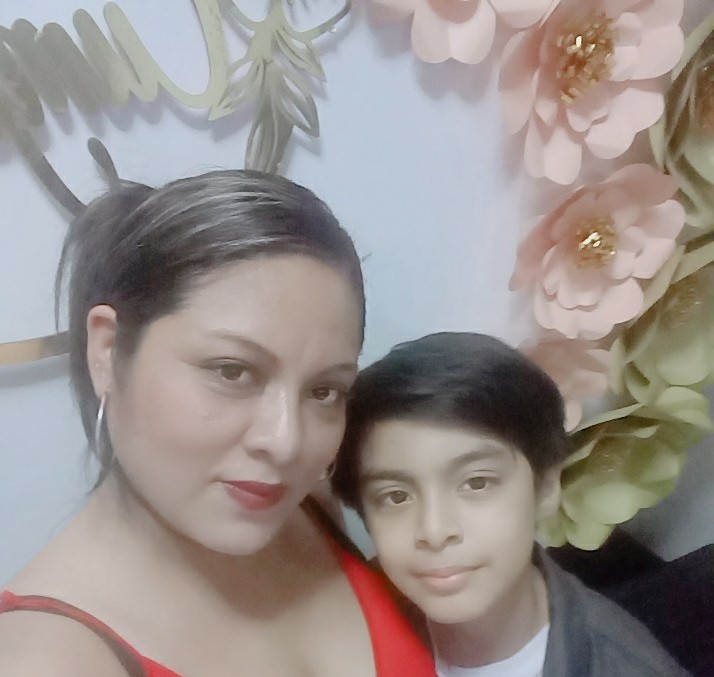 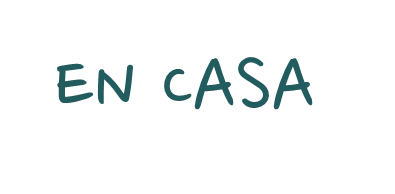 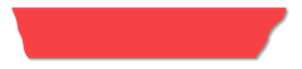 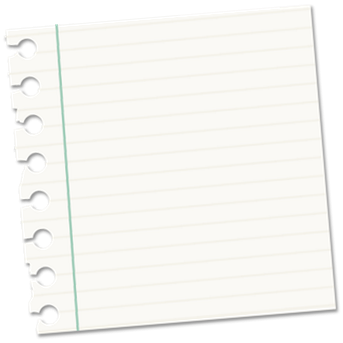 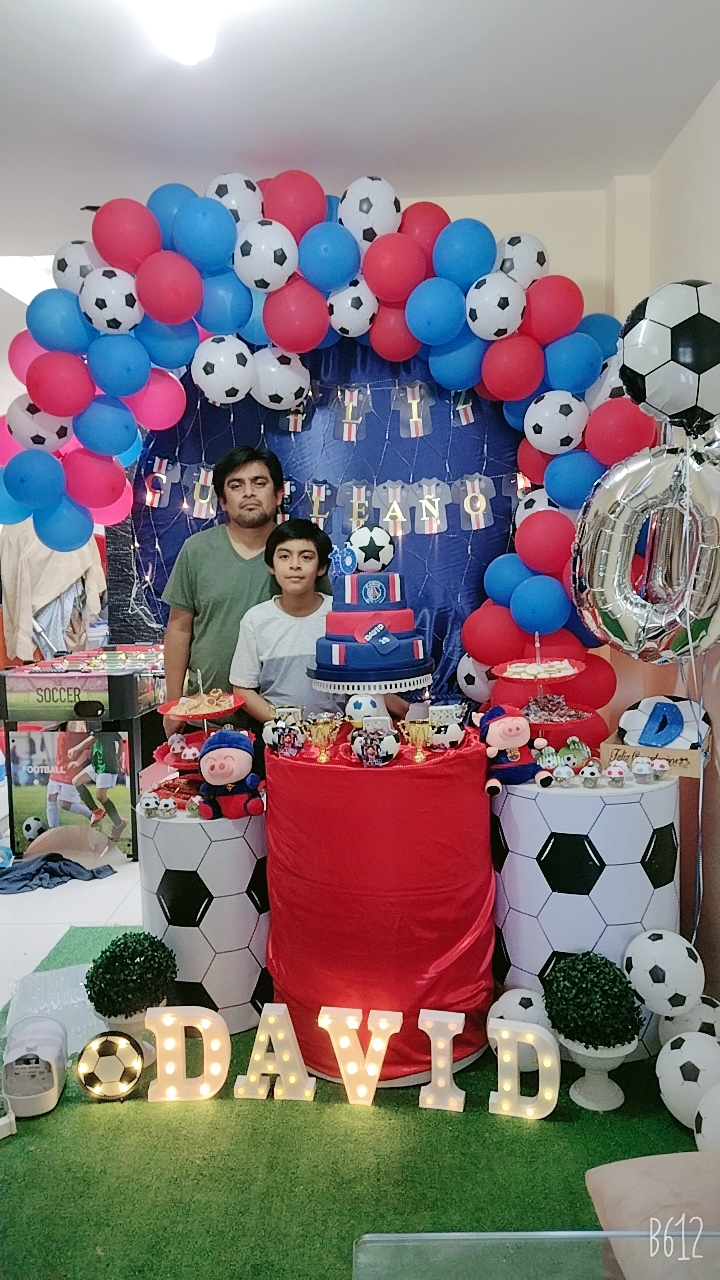 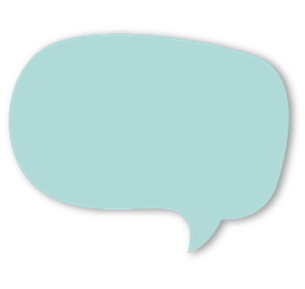 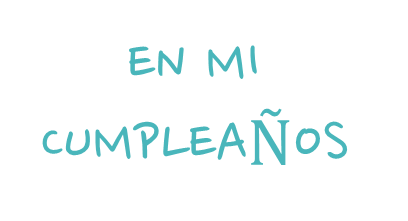 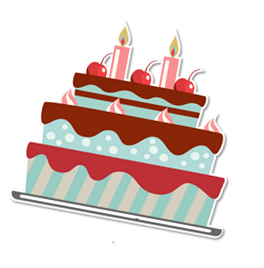 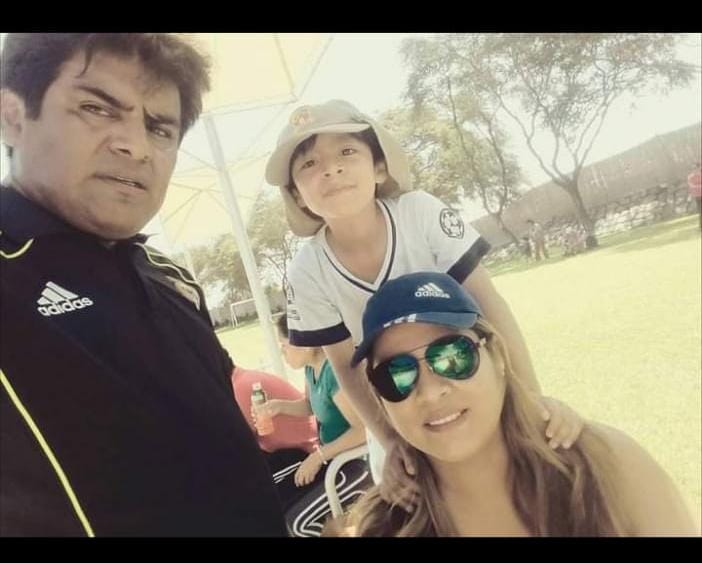 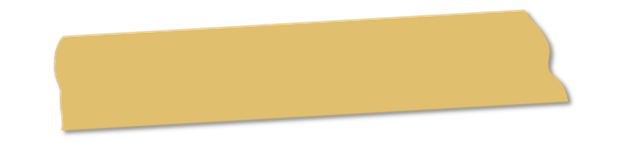 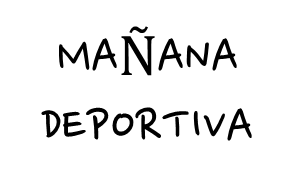 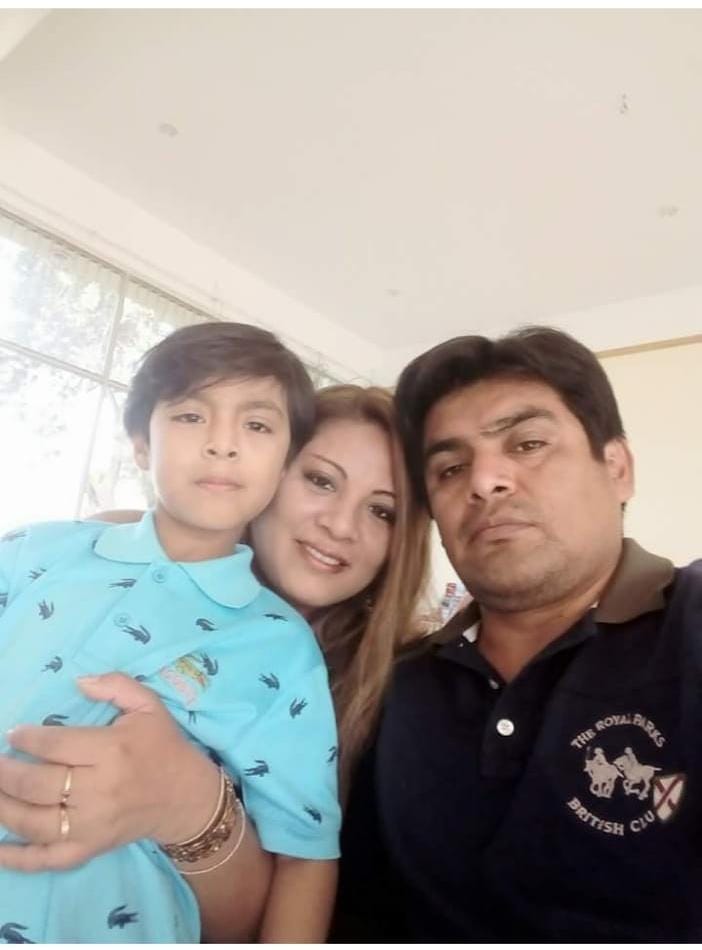 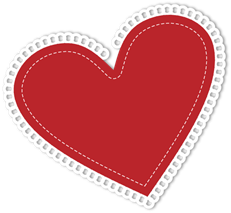 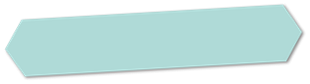 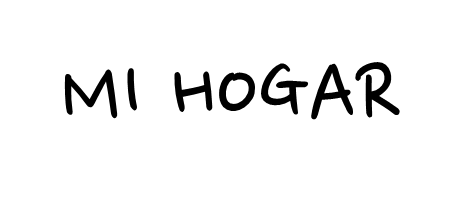